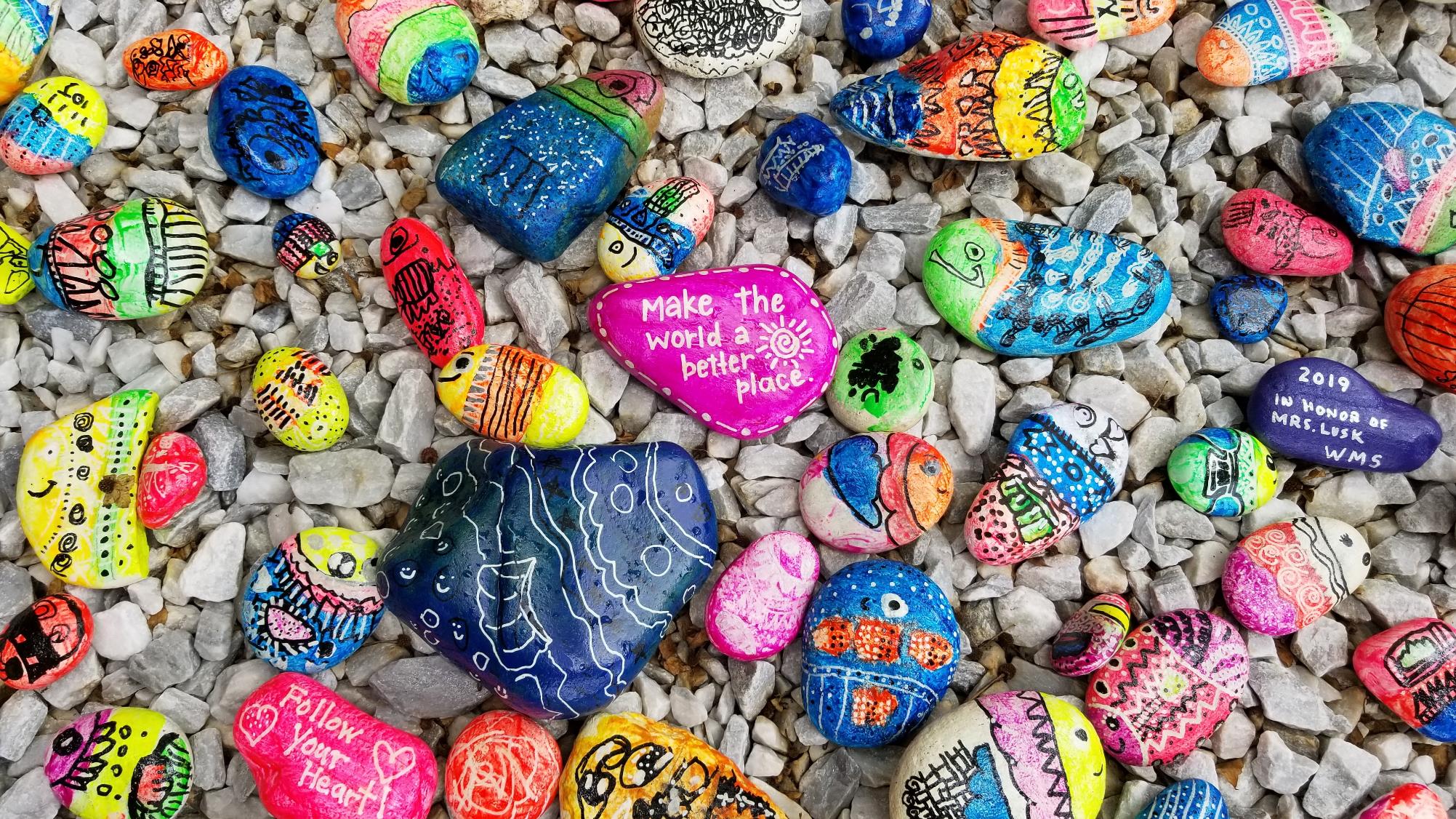 Mediation jetzt
Eine länderübergreifende Initiative der Mediations-Verbände zum Tag der Mediation vom 18. Juni
[Speaker Notes: Foto: Simon Ray auf Unsplash]
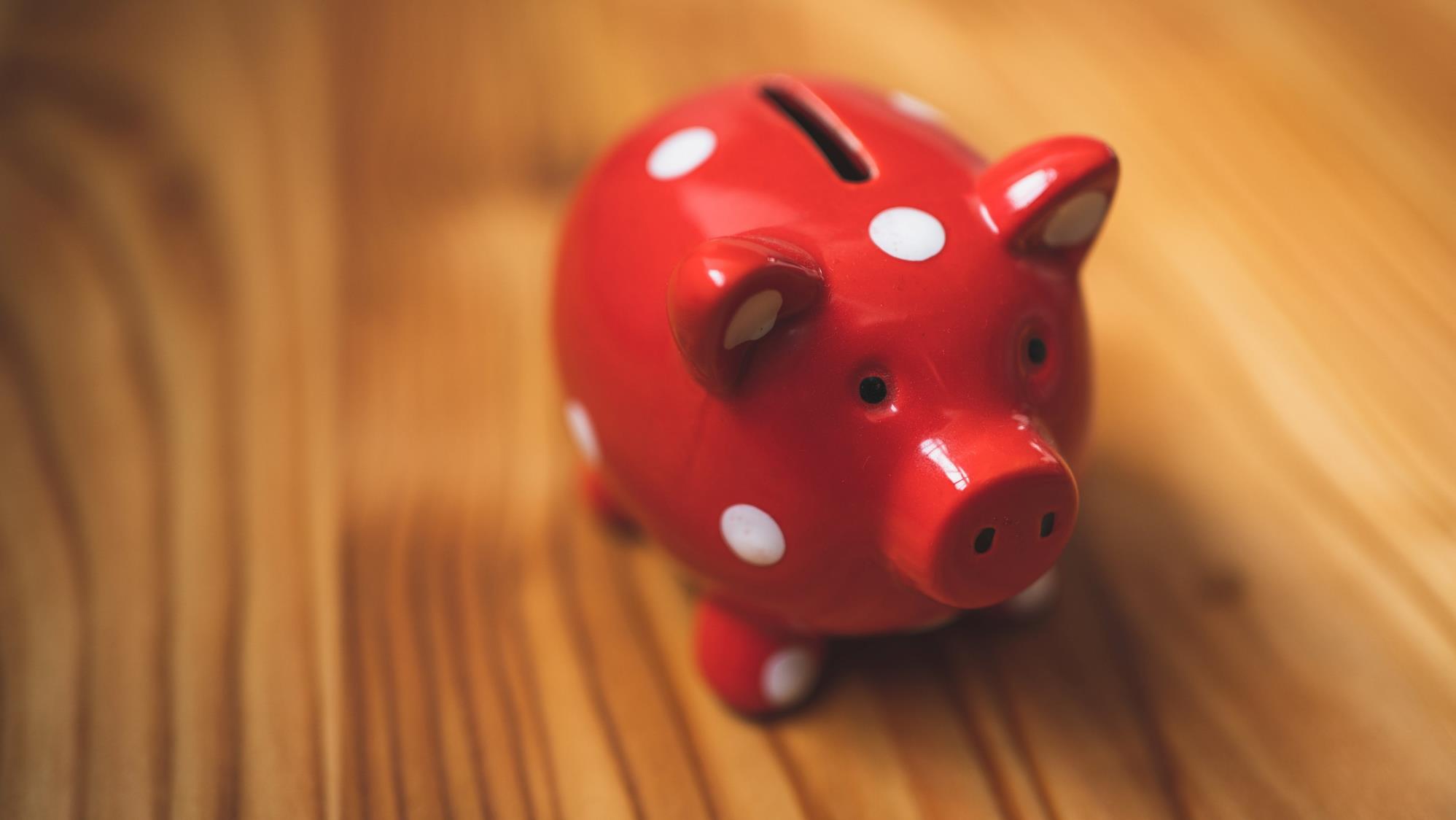 Geld sparen?Mediation!
Mediation jetzt | Eine länderübergreifende Initiative der Mediations-Verbände zum Tag der Mediation am 18. Juni
[Speaker Notes: Foto: Andre Taissin auf Unsplash]
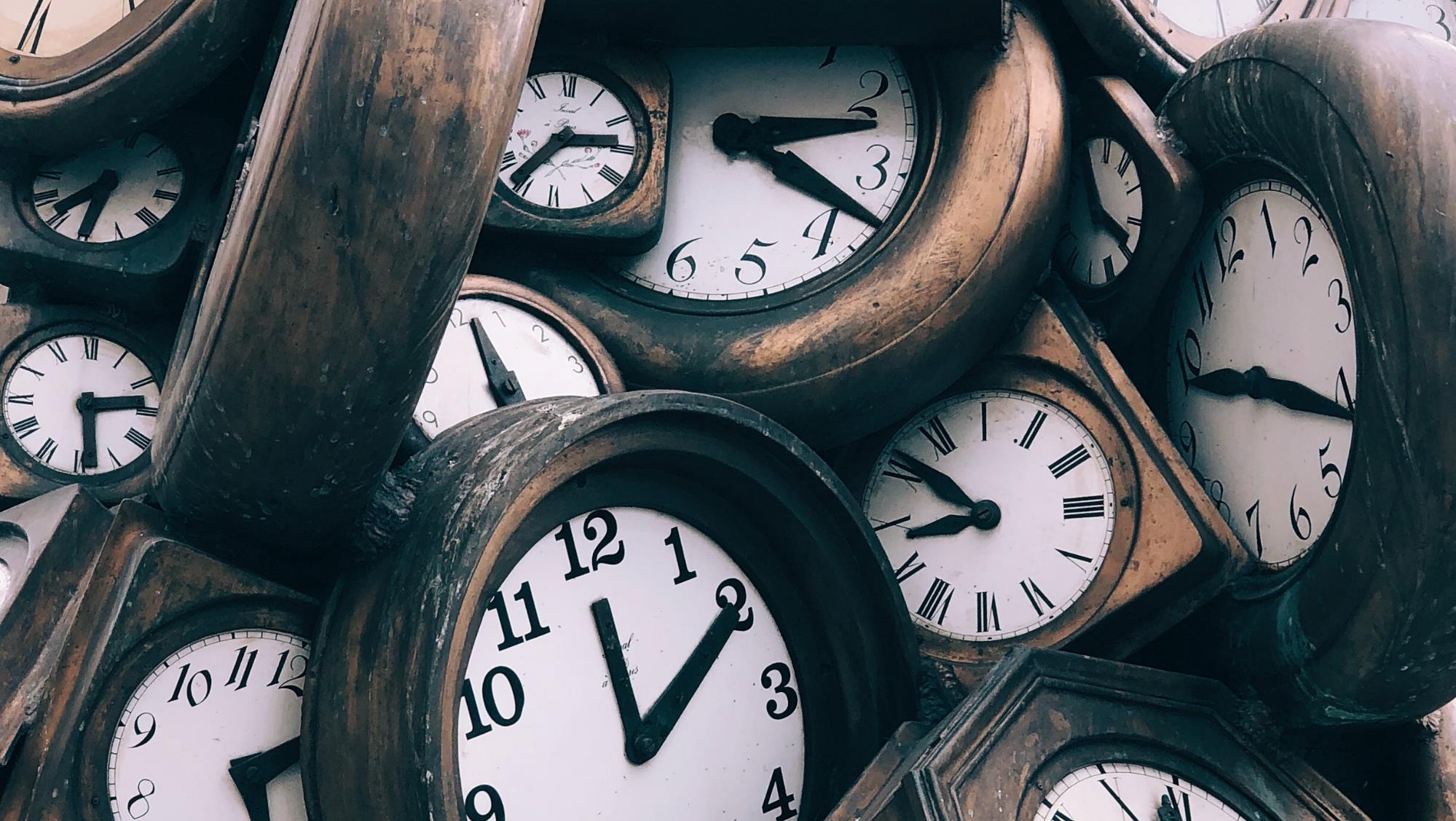 Zeit sparen?Mediation!
Mediation jetzt | Eine länderübergreifende Initiative der Mediations-Verbände zum Tag der Mediation am 18. Juni
[Speaker Notes: Foto: Jon Tyson auf Unsplash]
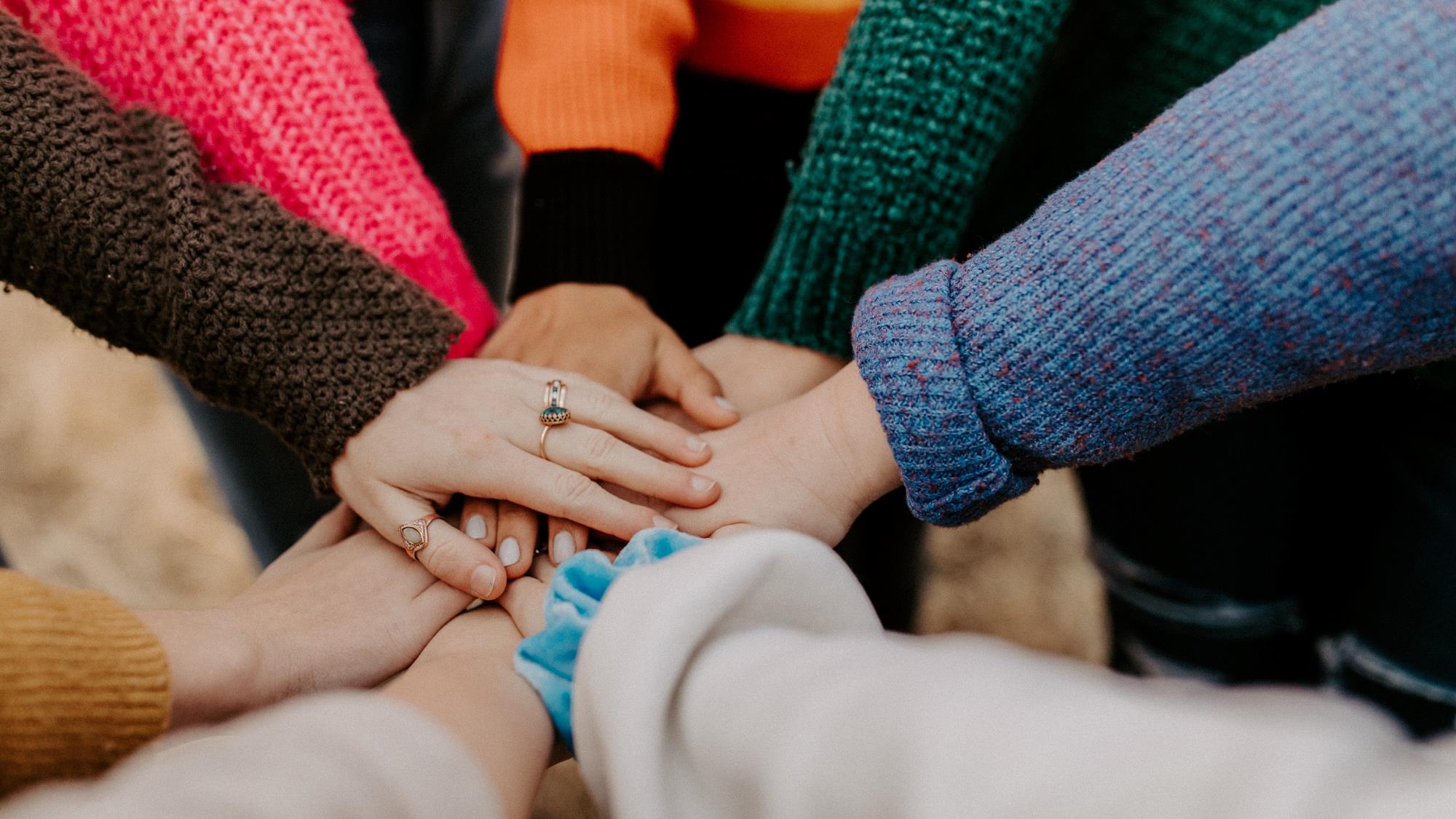 Mehrwert 
für alle…Mediation!
Mediation jetzt | Eine länderübergreifende Initiative der Mediations-Verbände zum Tag der Mediation am 18. Juni
[Speaker Notes: Foto: Hannah Busing auf Unsplash]
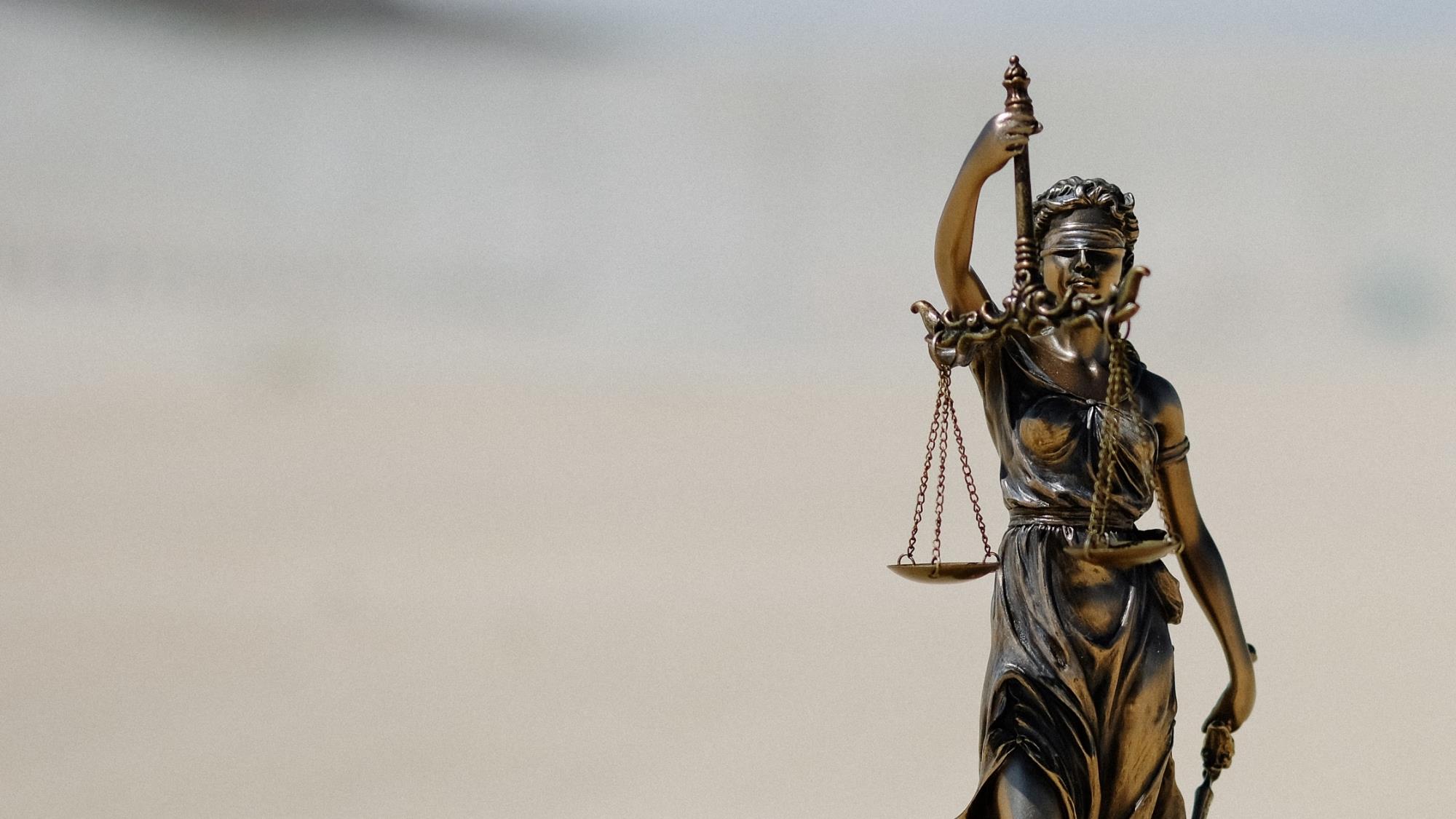 Rechtsstreit vermeiden…Mediation!
Mediation jetzt | Eine länderübergreifende Initiative der Mediations-Verbände zum Tag der Mediation am 18. Juni
[Speaker Notes: Foto: Wesley Tingey auf Unsplash]
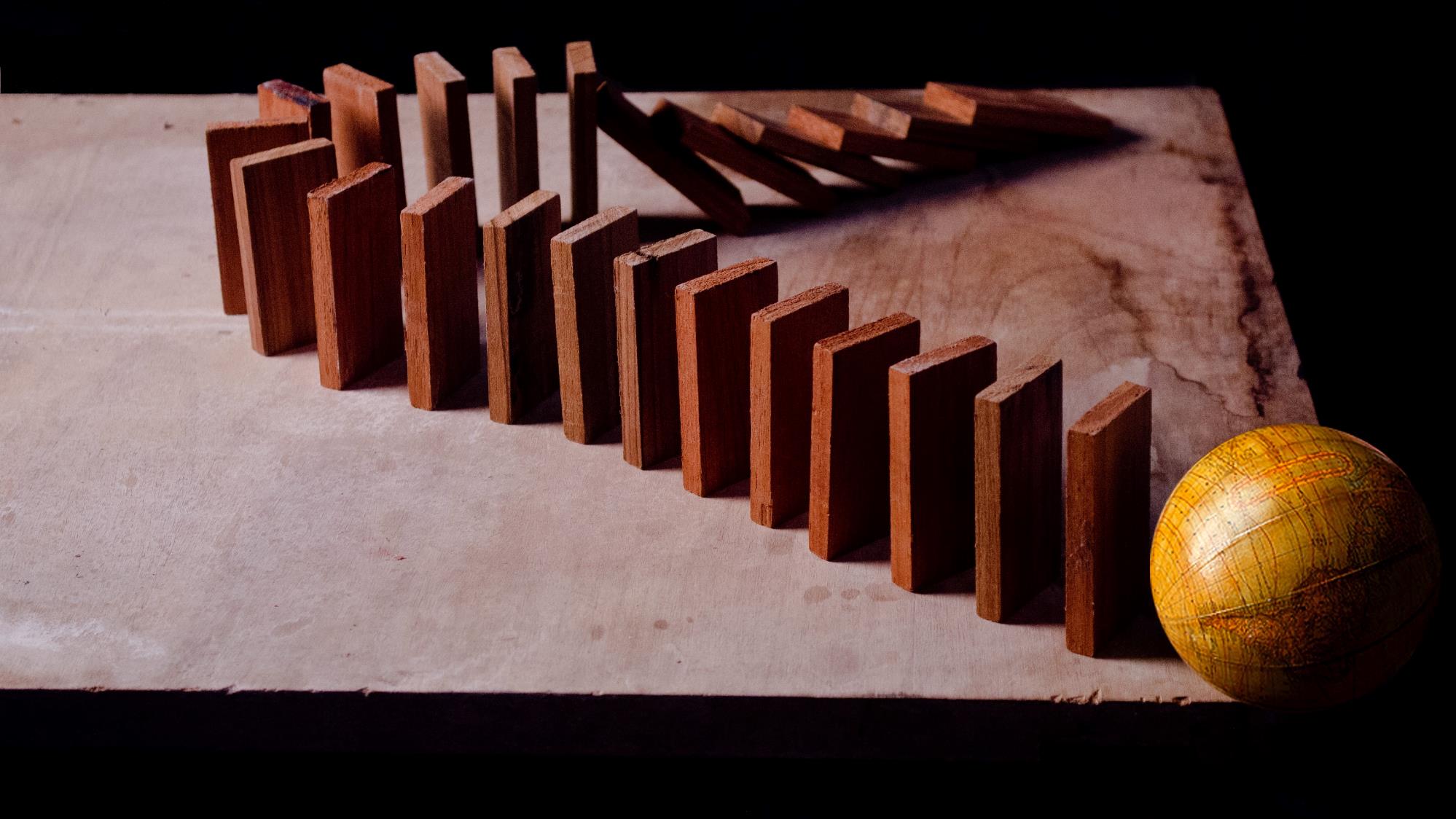 Lösungen
Anstossen…Mediation!
Mediation jetzt | Eine länderübergreifende Initiative der Mediations-Verbände zum Tag der Mediation am 18. Juni
[Speaker Notes: Foto: Dushyant Kumar auf Unsplash]
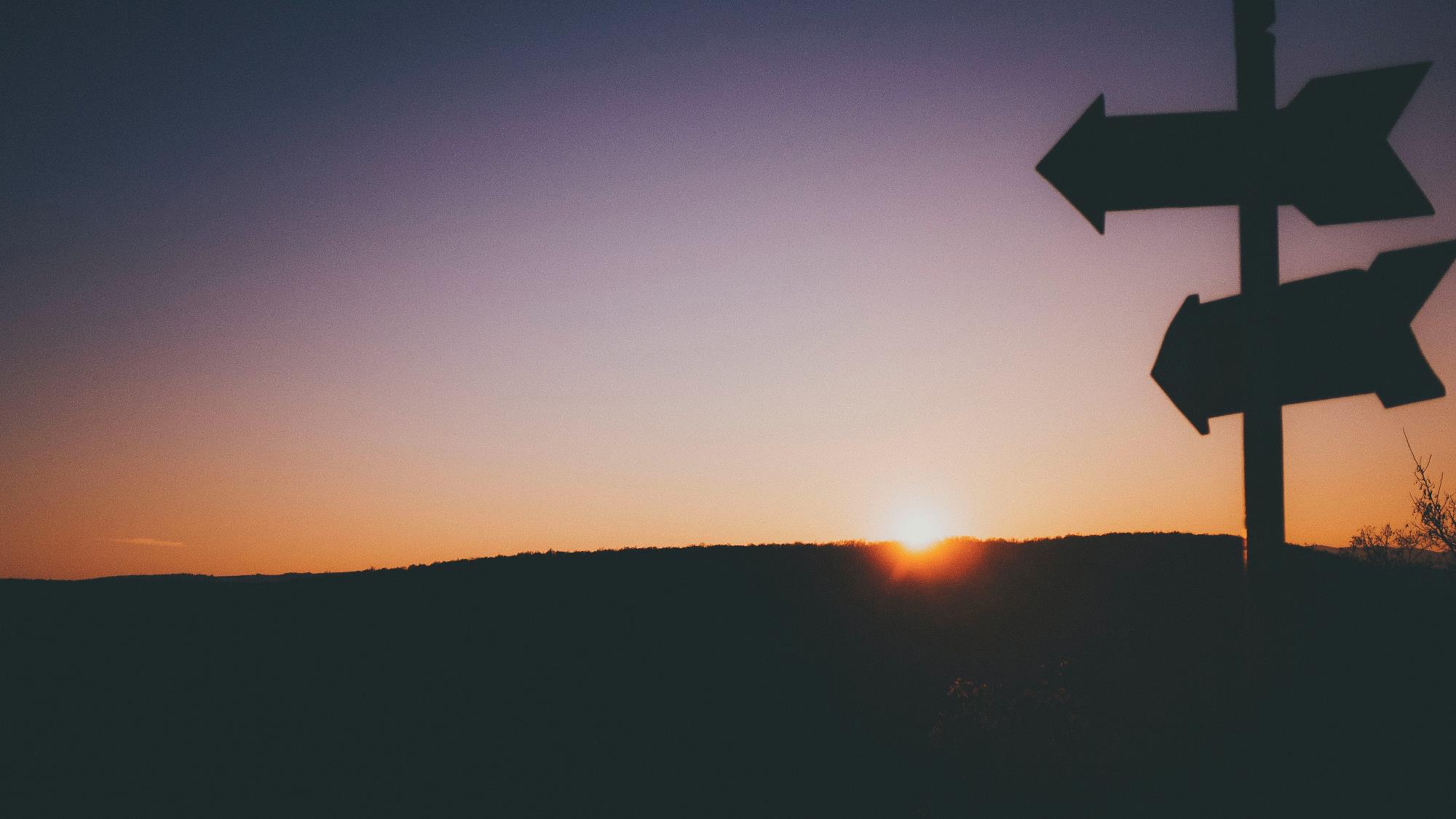 Lebens-tauglicheKonfliktlösung?Mediation!
Mediation jetzt | Eine länderübergreifende Initiative der Mediations-Verbände zum Tag der Mediation am 18. Juni
[Speaker Notes: Foto: Raul Petri auf Unsplash]
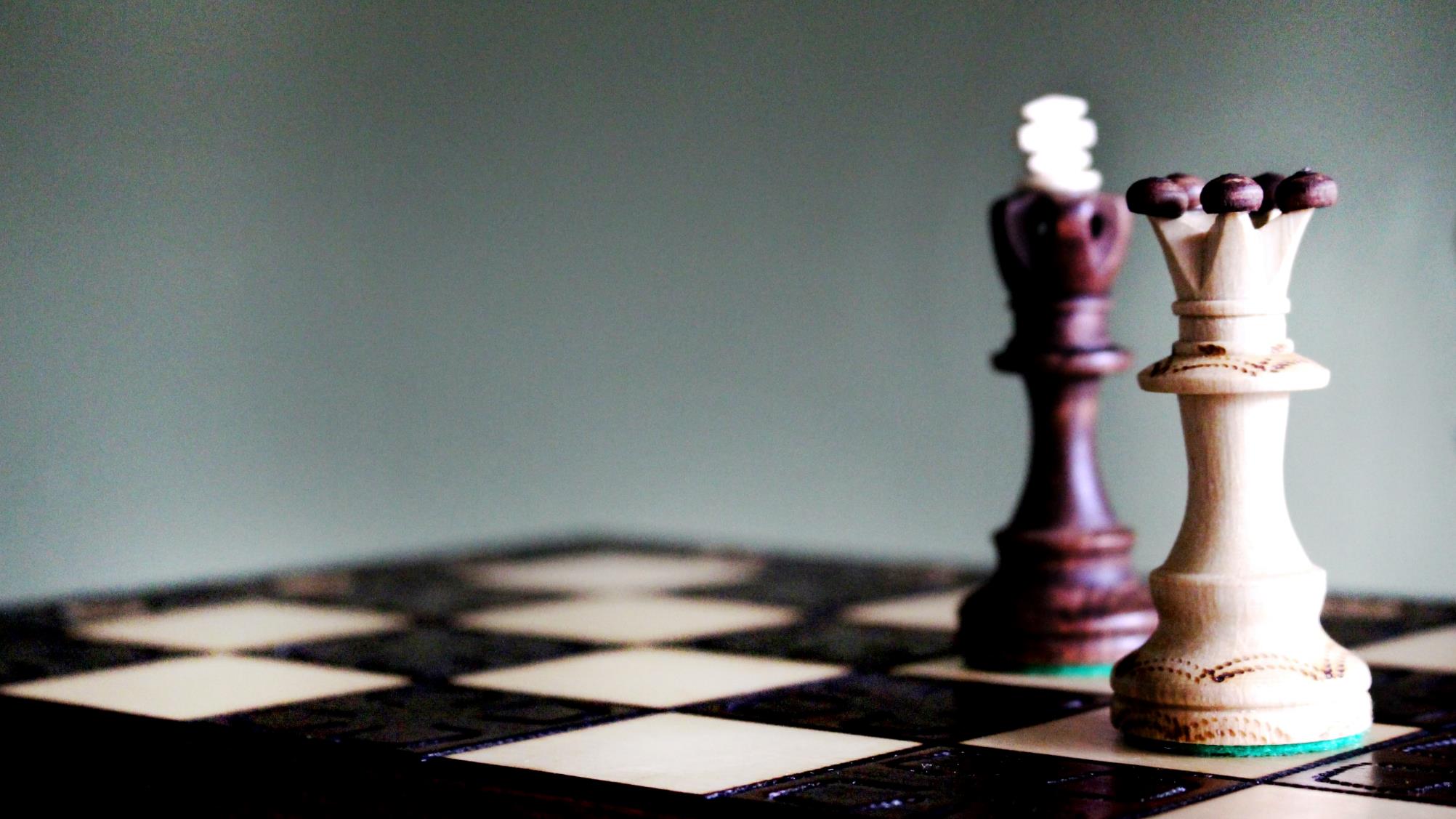 Glücklich
Geschieden?Mediation!
Mediation jetzt | Eine länderübergreifende Initiative der Mediations-Verbände zum Tag der Mediation am 18. Juni
[Speaker Notes: Foto: Shirly Niv Marton auf Unsplash]
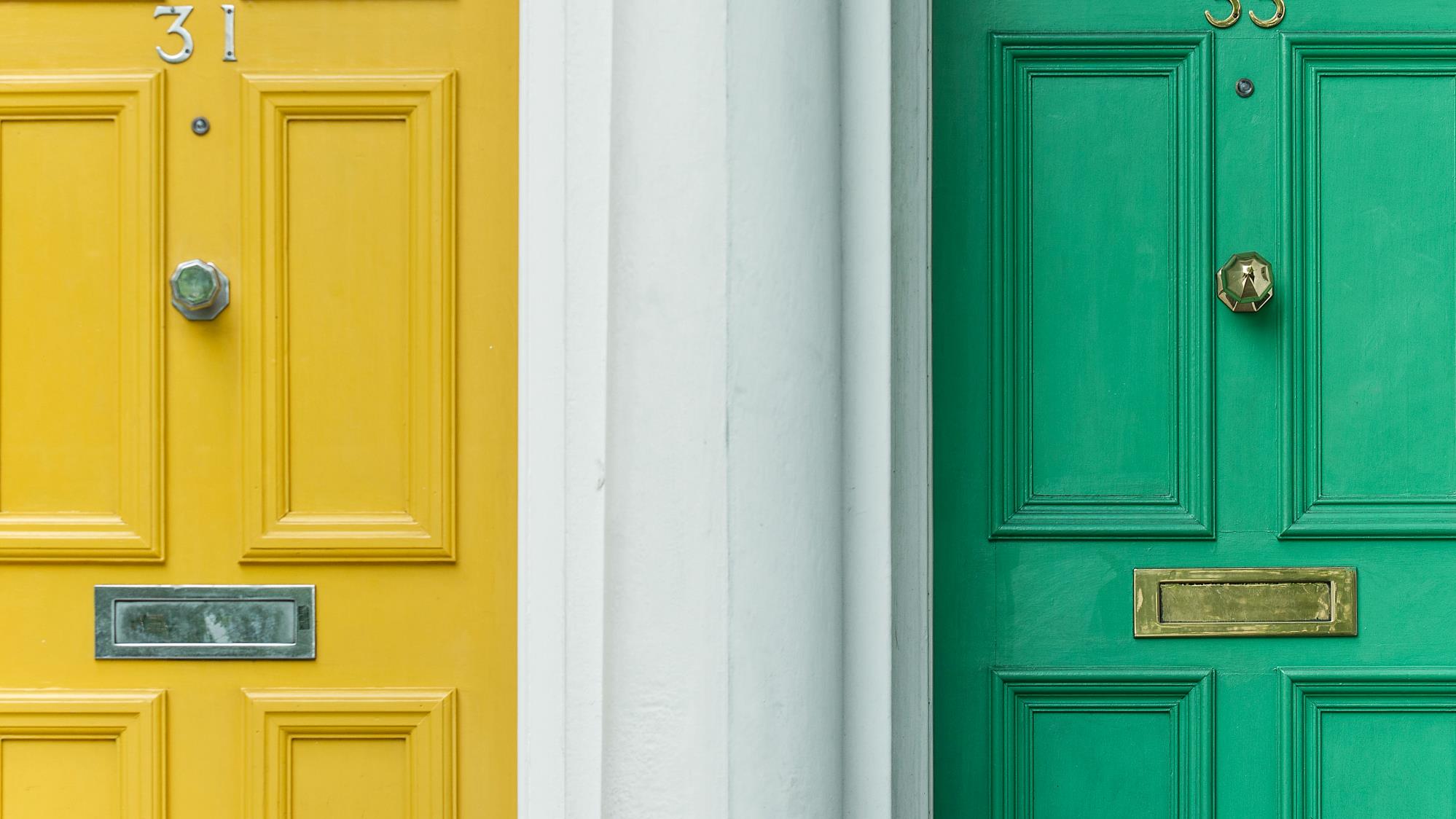 Nachbarschaft gekittet… Mediation!
Mediation jetzt | Eine länderübergreifende Initiative der Mediations-Verbände zum Tag der Mediation am 18. Juni
[Speaker Notes: Foto: Christian Stahl auf Unsplash]
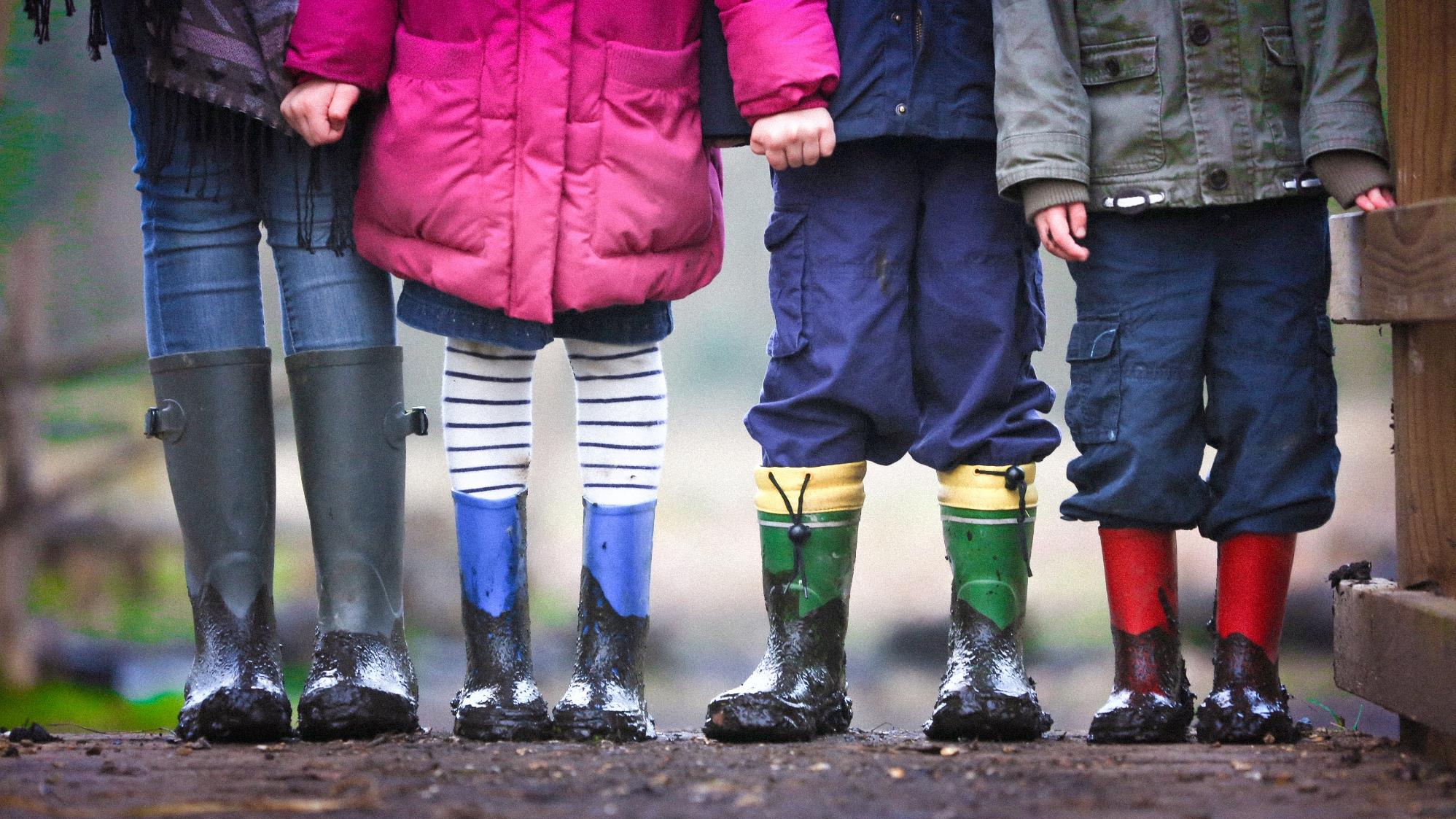 Spielen statt Streiten auf dem Pausenplatz… Mediation!
Mediation jetzt | Eine länderübergreifende Initiative der Mediations-Verbände zum Tag der Mediation am 18. Juni
[Speaker Notes: Foto: Ben Wicks auf Unsplash]
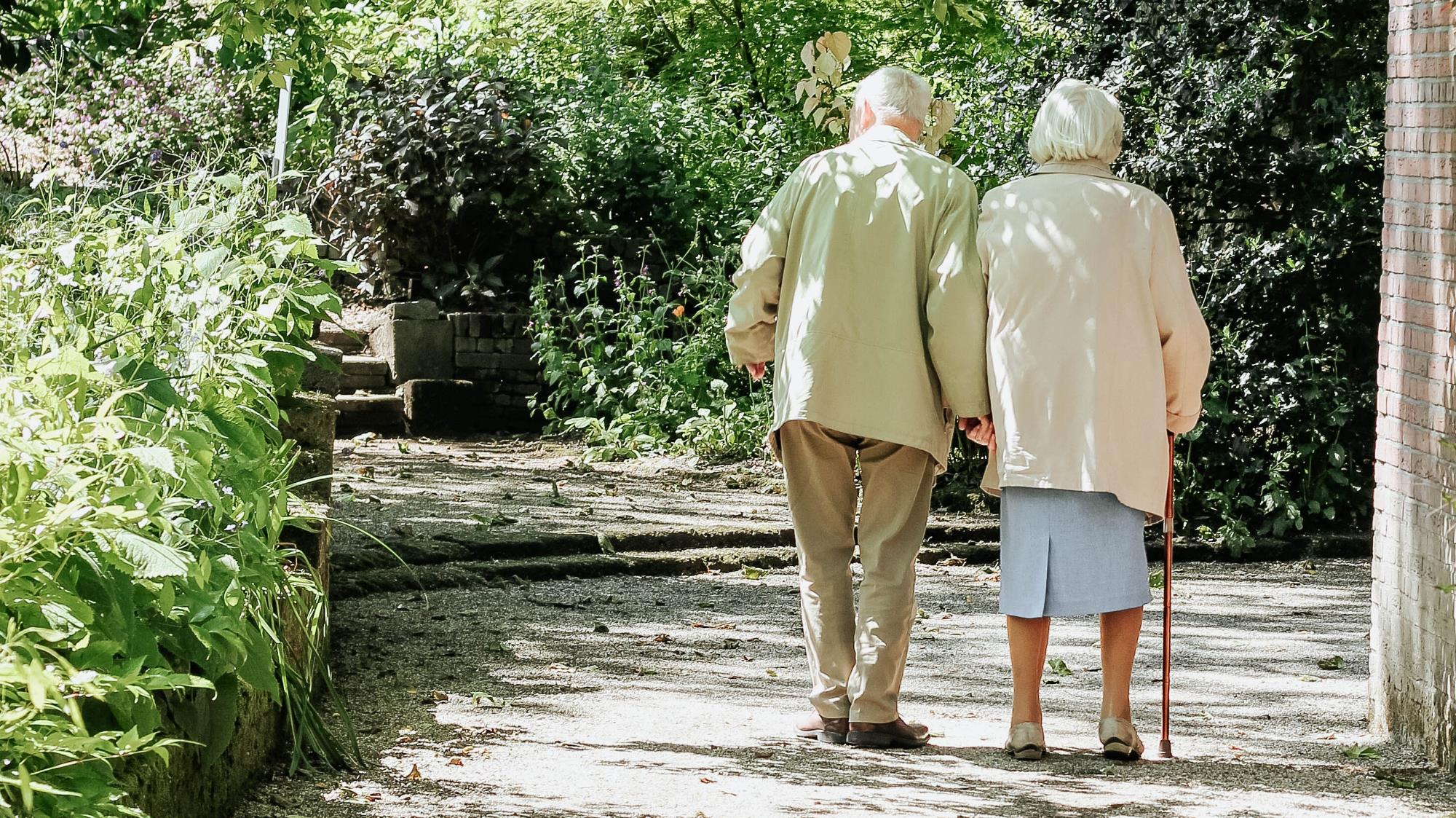 Man ist nie zu Alt, um FriedenZu schliessen… 
Mediation!
Mediation jetzt | Eine länderübergreifende Initiative der Mediations-Verbände zum Tag der Mediation am 18. Juni
[Speaker Notes: Foto: Micheile Henderson auf Unsplash]
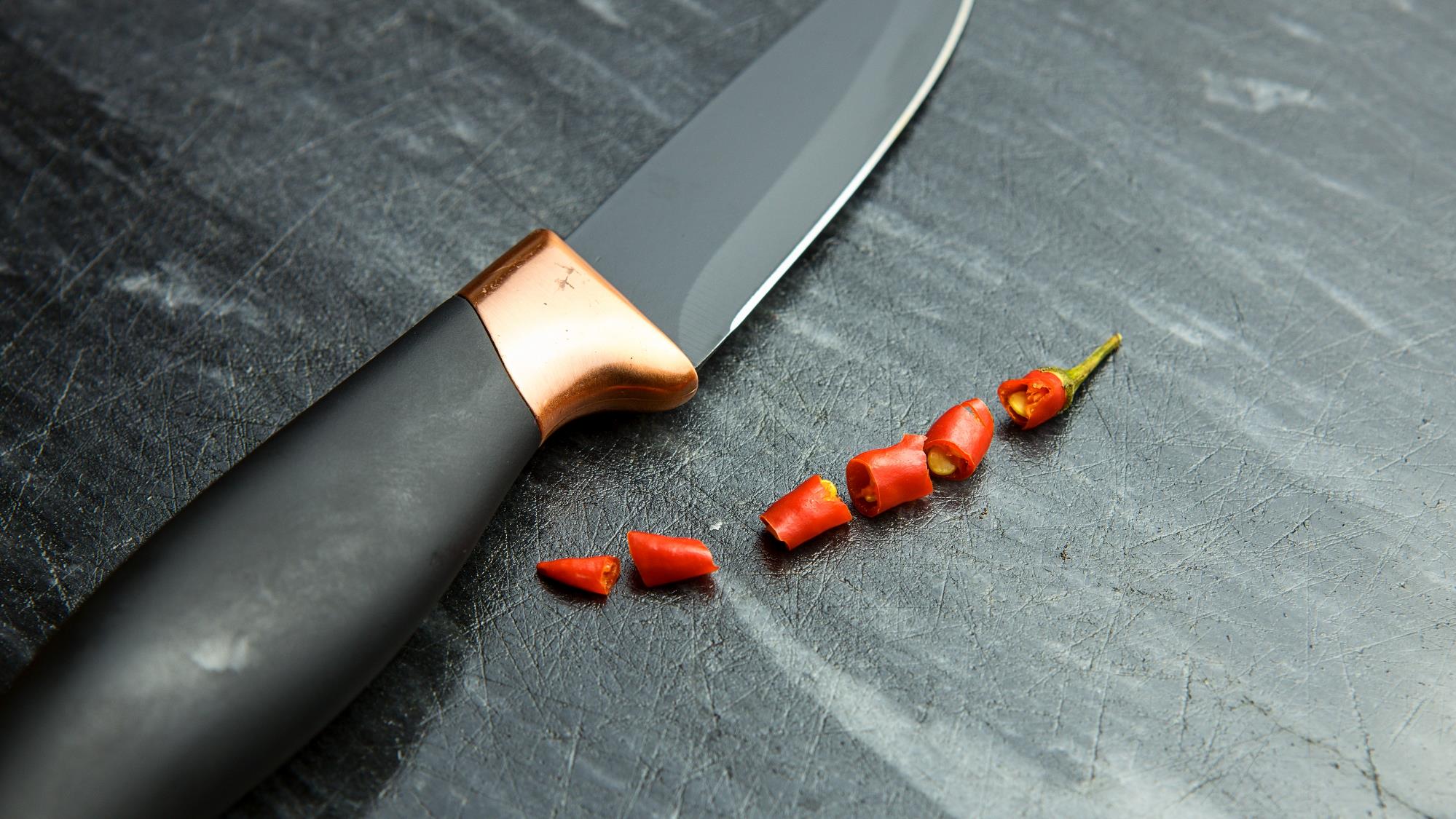 Frust am 
Arbeitsplatz
vermeiden?Mediation!
Mediation jetzt | Eine länderübergreifende Initiative der Mediations-Verbände zum Tag der Mediation am 18. Juni
[Speaker Notes: Foto: Helge Torbjorn auf Unsplash]
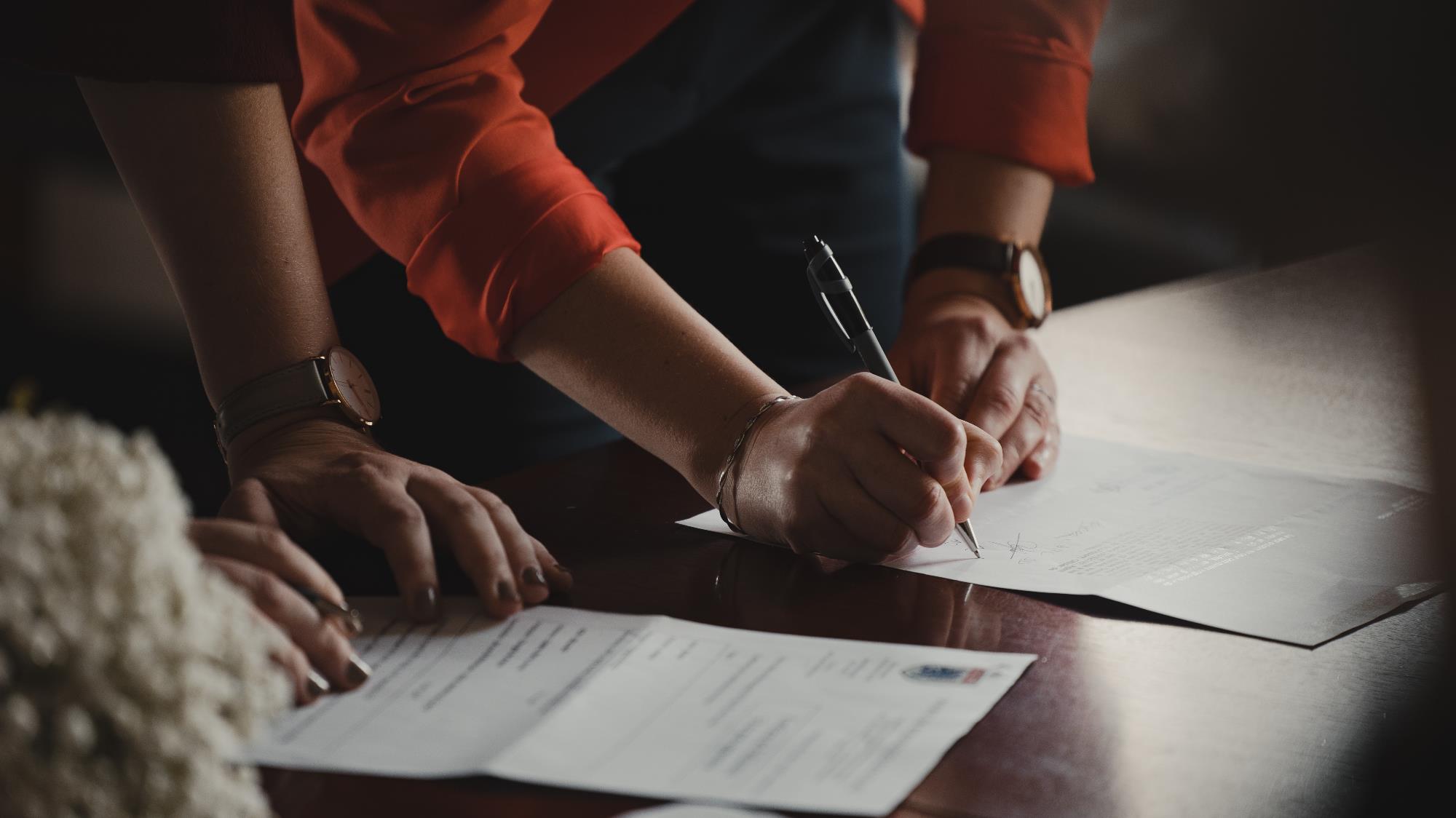 Verträge allseitig optimieren…Mediation!
Mediation jetzt | Eine länderübergreifende Initiative der Mediations-Verbände zum Tag der Mediation am 18. Juni
[Speaker Notes: Foto: Romain Dancre auf Unsplash]